“Clients  &   patients 
were   treated   as   commodities 
& 
billing  opportunities”
- Convicted Work Comp Attorney
“Insurance companies leave pallets 
of hundred-dollar bills 
out on the streets for us to scoop up”
                                                                  - Professional Fraudster,  fraud syndicate
Fraud  Syndicates
Presenter:
Teena Barton, Major Case
Special Investigations Unit
ICW Group Insurance Company
C:  858.847.5883
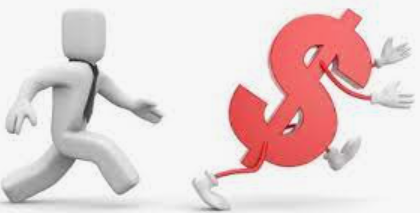 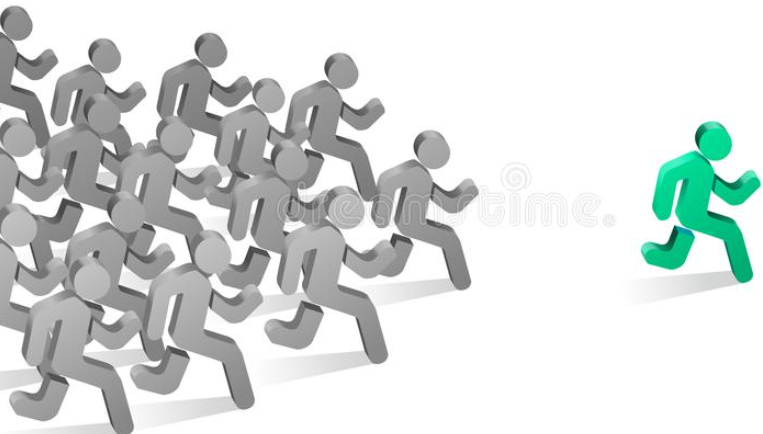 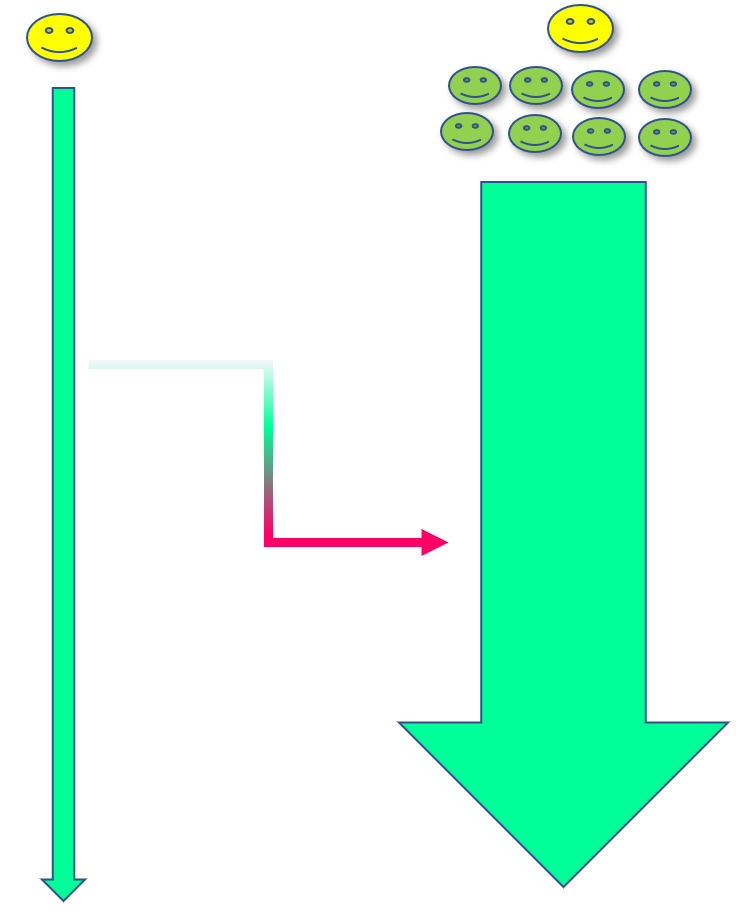 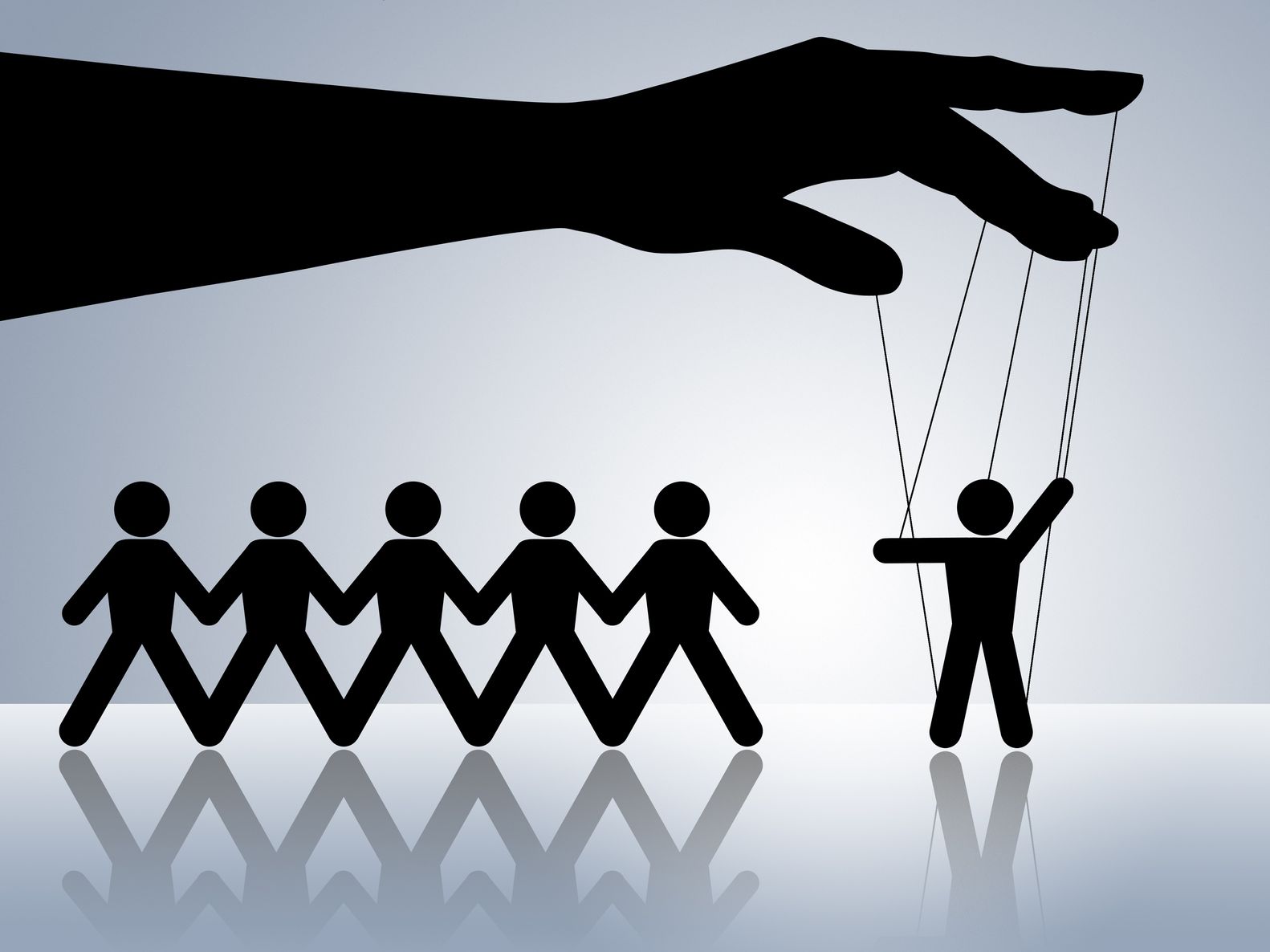 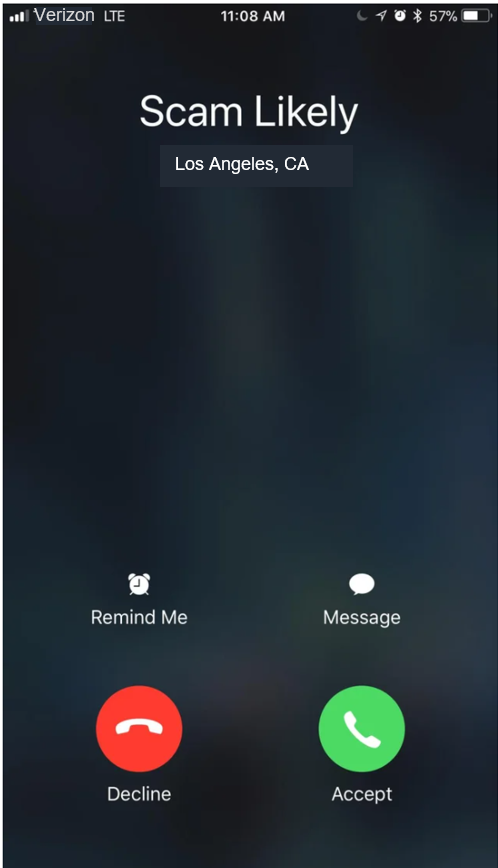 How did you find your attorney?
A.       What attorney?
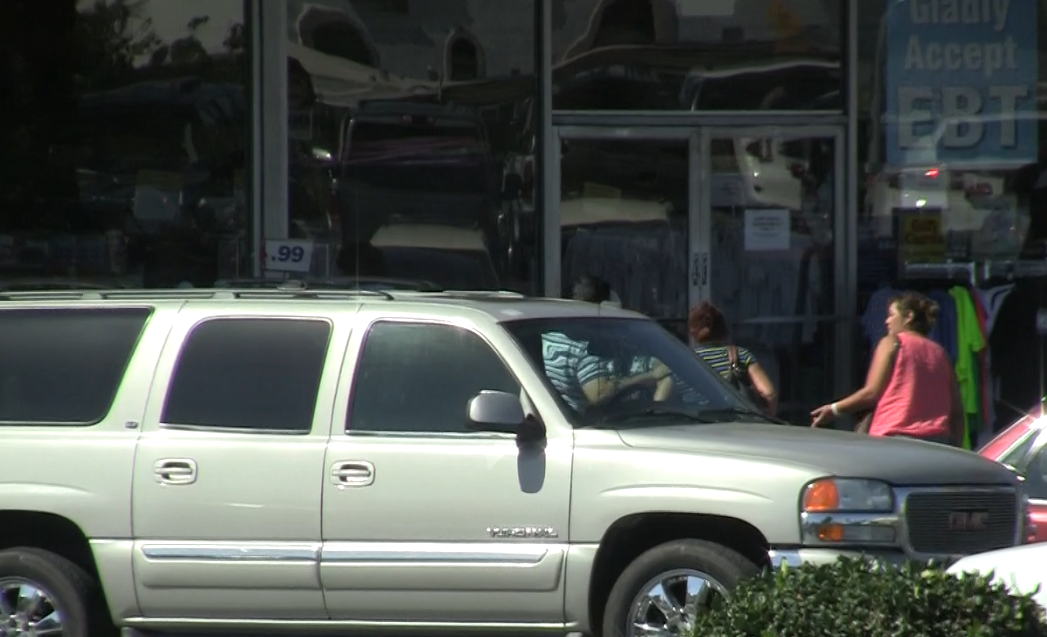 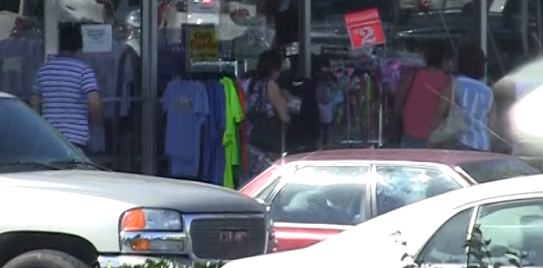 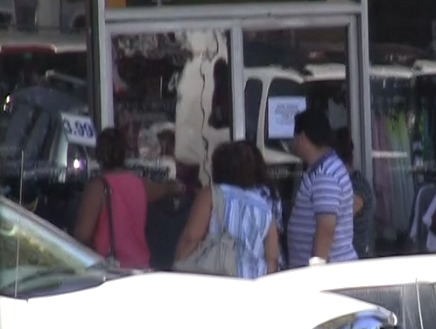 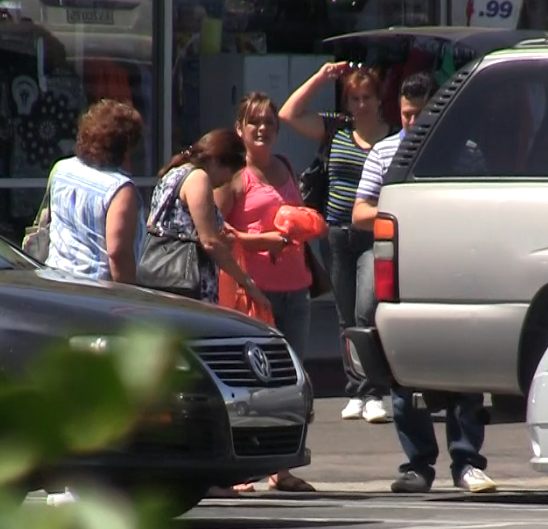 Live snapshots of street cappers acting like shoppers, scoping out a clothing factory for employees to sign up for work comp claims.
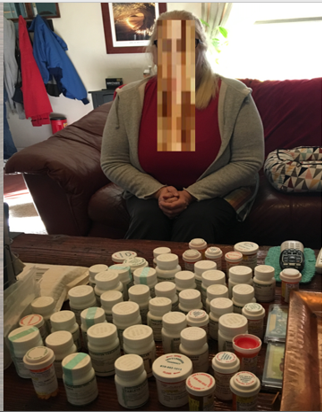 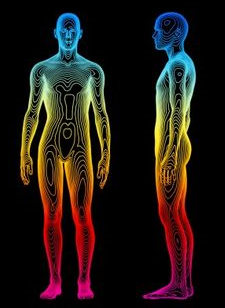 $
$
$  Chiro, Acupuncture
$
$   MD
$
$  Sleep Study, Psyche Evals
$  Labs
$  Physical Therapy
$
$  Ortho Evals
$
$  Rx
$  FCE
$
$  Billing & Collections
$  DME
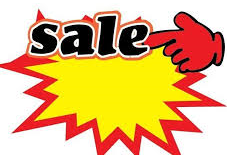 $  Work Hardening, Voc Rehab
$  Transportation
$
$75,000
$  Interpreters
$  Copy Services
$
$   Legal Services
$
$  IME, AME, QME, IMR, IBR
$
$  Radiology
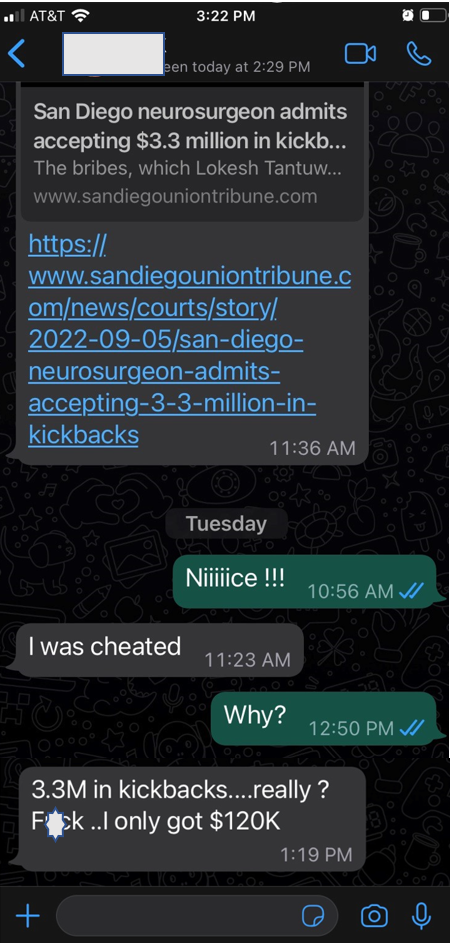 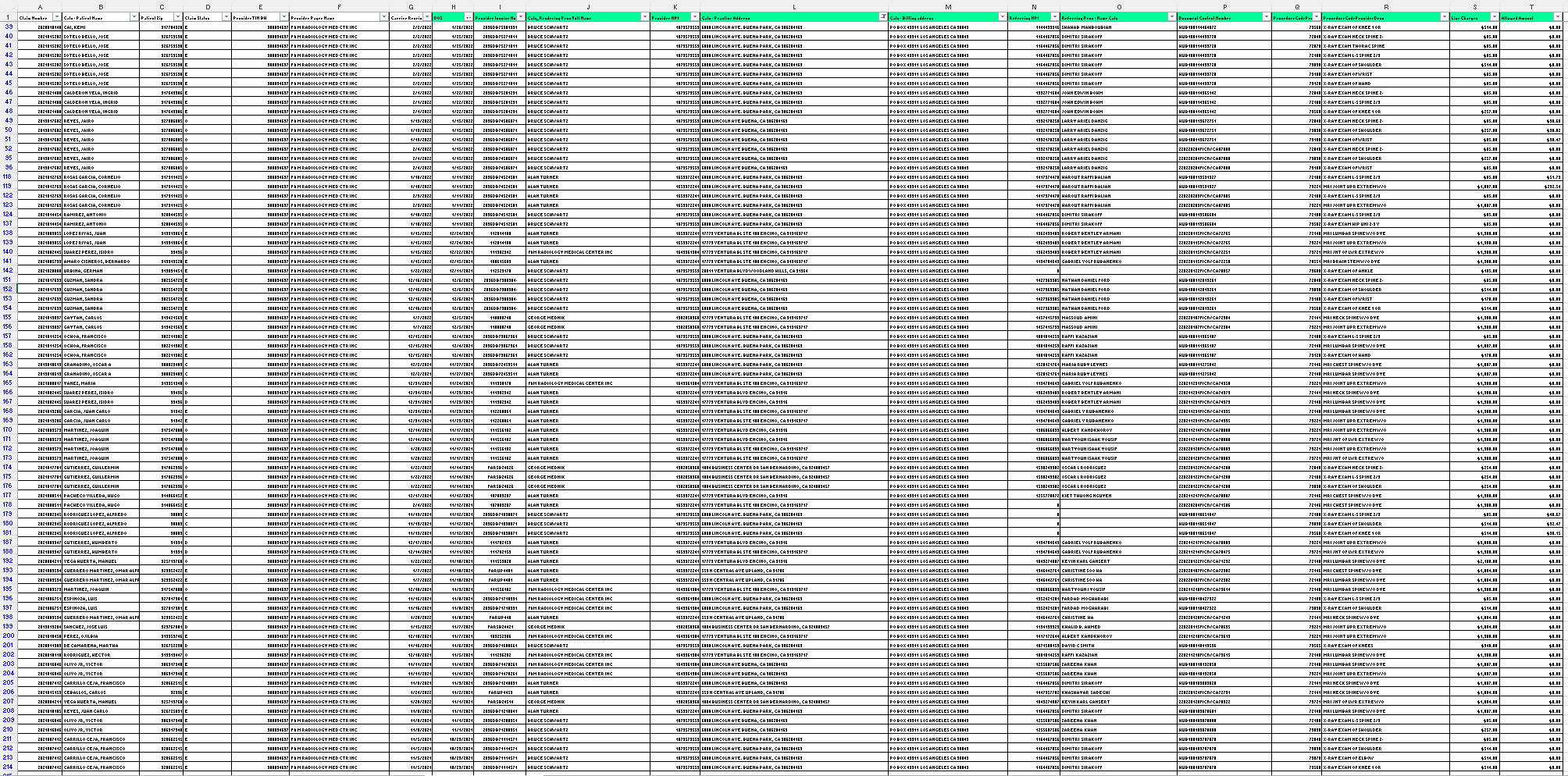 Control Point
Billing opportunities
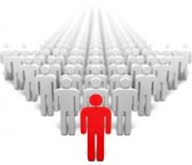 Attorney Advertising
Call Center
Sign-Up Agent
Marketers (cappers)
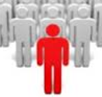 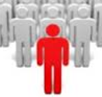 Medical Scheduling
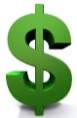 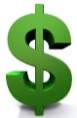 Doctors
Attorneys
Wash clean patients
Wash clean clients
“Go-Ready” Claimants + Claimant Personal Data
“Products & Services” geared for driving up claim volume, business referral volume & re-sale of claimant
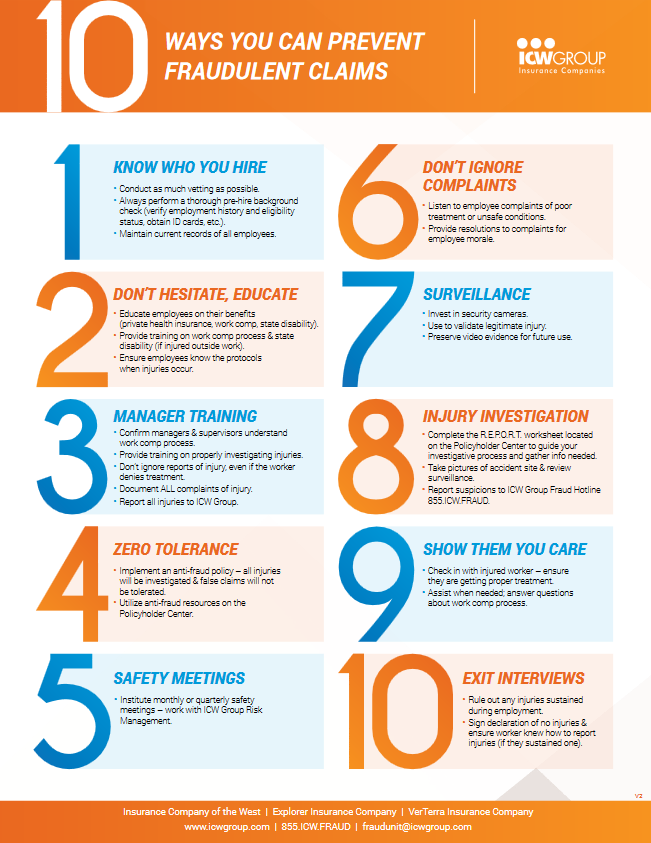 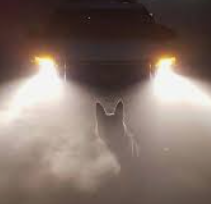 You have no enemies, you say? 
Alas, my friend, the boast is poor. 
He who has mingled in the fray of duty 
that the brave endure, 
must have made foes. 
If you have none, 
small is the work that you have done. 
You’ve hit no traitor on the hip. 
You’ve dashed no cup from the perjured lip. 
You’ve never turned the wrong to right. 
You’ve been a coward in the fight. 
					- Charles Mackay
Thank you!
Thank you!
Thank you!
Contact Info:
Teena Barton, SIU Investigator
ICW Group Insurance Co
858-847-5883